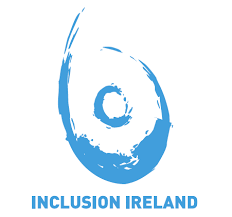 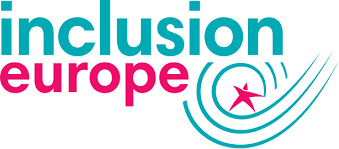 Moving from an institution 
into the community
5 June 2019
Anne Marie Duffy and Kathleen McTigue
IRELAND
Say hi to someone you do not know
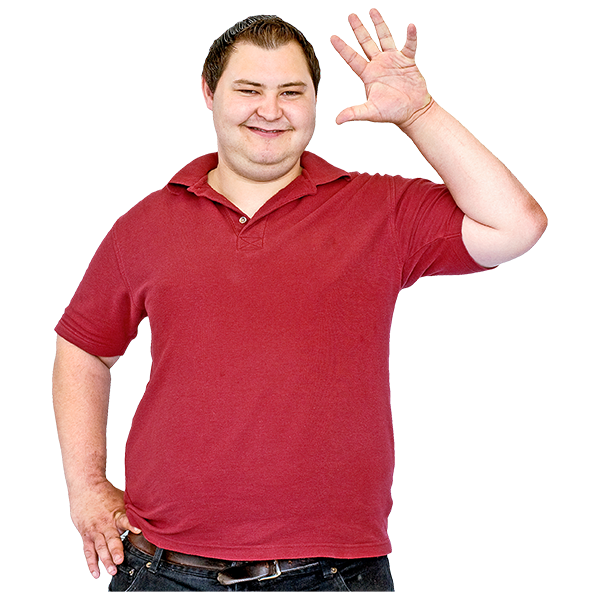 Move  a little or
have a dance with someone new

‘Get up, stand up,       stand up for your rights’
Our story
ANNE MARIE
KATHLEEN
We are from Ireland
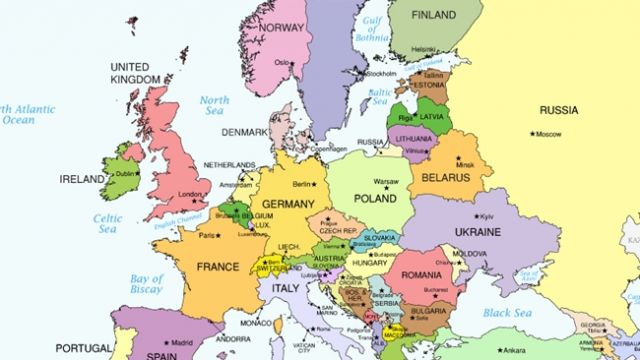 Training to move to the community
We lived in an institution and moved out in 1995.

Before moving we got training

We learned about money, where the shops are, the post office etc.
We have freedom now
We live in our own house now
with 3 other women
We have freedom to do things
Cook our own food

Do our own shopping

Go to bed when we want or stay up and watch TV

We have privacy – people must knock first
Neighbours
We have good
 neighbours who look
 after our cat when
 we are away
WORK
One Day a week at Dustbusters


Craft work at the day service
We are volunteers
The second-hand  where we do
 voluntary work
We went to college
We did a course about about 
Our rights
Making decisions
Managing money
Relationships and sexuality 
Working with other students
Going to the library
St. Angela’s College, 
National University of Ireland, Galway
Groups we go to in the community
We go to an Active Retirement Group that is for everybody 

We like meeting other people in the community 

We knit squares for blankets for the hospice
Advocacy Group
We go to our advocacy group called Shared Voices

We learn about speaking up

We learn about our rights

 We are doing our wills
Working Group in Dublin
We were on a Working Group for about 3 years

There were people from different organisations.

There were people from the Government on this Group
Working Group
We talked about barriers for people with disabilities
People make decisions for us
We don’t have all the information and it is not easy to read
Meetings are not easy for us
We wrote a Plan
We wrote a Plan to make it easier for people with disabilities to take part in decisions

This Plan is about making sure our voices are heard and we are listened to
The Plan says
The Plan says that we need the right supports to

Be included in decisions that are about our lives

Take part in meetings
Local Elections 2019
We met candidates 
We told them we want:
Easy to read information
Work in the Council
More accessible buses 
Better footpaths
Monitoring Group
We are on this group because we have moved out 

We know what it’s like to try and live independently
Monitoring group
This group is about making sure that people who move out of institutions 

have better lives

have a say about moving to a new home
Monitoring Group
The Group is about making sure people 

have support to speak up

have support to do things that they like 

Have support so they can be happy in their new home and community
Asking questions about living in the community
In this Group we are working on a survey - 

We are asking people living in the community how they feel about their home and living independently
Labai ačiū  - THANK YOU!
We are still learning ...

Thank you for listening to us
What did you like about our talk?
Was there 1 thing you liked about our talk? 

Any question you would like to ask?
What is your experience ?
Your experience of living in the community or in an institution?

What is good?
Is there anything you would like to change?
What things would help you?
Feedback
Anyone like to share
their  thoughts 

1-2 things you would like to change?
Labai ačiū
THANK YOU